El Cuento
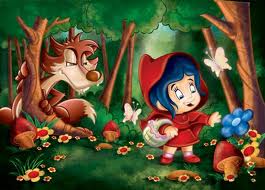 Cuento:
Es un relato breve porque se limita a narrar un solo hecho.
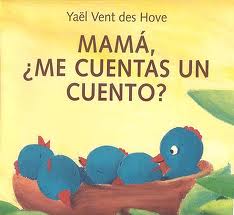 Características del cuento:
Es un relato breve.

El ambiente u espacio donde ocurren los acontecimientos es fácil de identificar.

Existe un personaje principal del cual se puede obtener una caracterización física y sicológica.

En general, los acontecimientos ocurren de manera lineal (inicio – desarroll0 – final )
Personajes
Principal
Secundario
Aspecto sicológico
Aspectos físicos
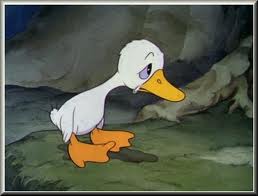 Estatura
Peso
Color  de pelo
Tono de piel
ETC.
Sentimientos
Anhelos.
Estado anímico.
Creencias
Acontecimientos
Inicio: Se presentan el o los personajes.

Desarrollo : Ocurren acciones y algún acontecimiento que cambie o provoque un conflicto en la historia.

Desenlace o final: Se resuelve el conflicto o la situación imprevista.
Ejemplo:
1. Caperucita es enviada donde la abuela.

2. Llega el cazador y le dispara al lobo.

3.Caperucita toma un atajo y el lobo se viste de abuelita.
¿Cuál es el orden?